Húsvét
a legnagyobb keresztény ünnep
A név eredete
Jézus 40 napig böjtölt a pusztában. A nagyböjti időszakban nem eszünk húst, ennek lényege a vezeklés, Krisztus szenvedésére való emlékezés. A böjt húsvétkor zárul, ekkor újra ehetünk húst.
A húsvét az azt megelőző időszak, Jézus sivatagi böjtjének emlékére tartott negyvennapos nagyböjt lezárulását jelzi. A katolikus kereszténységben böjtnek nevezett, valójában „húshagyó” táplálkozási időszak után ezen a napon szabad először húst enni.
A böjt utolsó hetének neve: „nagyhét”, a húsvét utáni hét húsvét hete, egyes magyar vidékeken „fehérhét” – fehérvasárnapig tart. A magyar szó: „húsvét”, a negyvennapos böjt lezárulását jelzi.
A húsvétnak mint tavaszváráshoz kapcsolható zsidó ünnepnek héber neve „pészah”. A szó „kikerülés” -t, „elkerülés”-t jelent, utalva arra, hogy a halál angyala elkerülte a zsidóknak bárány vérével megjelölt házait.
Helye az egyházi évben
A keresztény egyház szertartásaiban a hosszú ünnepi időszak átfogja a kora tavasz és a nyár elejei hónapokat. Az előkészületi idő a nagyböjt, amely Jézus negyvennapos böjtjének emlékére, önmegtartóztatásra tanít. Ezt a húsvéti ünnepek követik, s a húsvéti ünnepkör a pünkösddel zárul. A húsvéttól a pünkösdvasárnapig tartó időszakot húsvéti időnek, míg húsvét napjától a fehérvasárnapot megelőző szombatig tartó napokat húsvét hetének nevezzük.
Időpontjának meghatározása
- A nyugati kereszténység húsvétja mindig március 22. és 25. közé esik.
- Húsvét hétfő legtöbb keresztény államban hivatalos ünnep.
- 325-ben az első niceai zsinat úgy határozott, hogy az egyház tagjai a tavaszi napéjegyenlőség utáni első holdtöltét követő vasárnapon ünnepelik a húsvétot.
- A VI. században Dionysius Exiguus olyan eljárást alkotott, amellyel megteremtette a húsvét kiszámításának alapját.
- 1581-ben a Katolikus Egyház kánonban rögzítette a számítási módot, amely meghatározza a naptári helyét.
- Mostanáig az ortodox egyházakon kívül minden keresztény egyház ehhez az eljáráshoz tartja magát.
- Az ortodox egyház dátumszámítási módszere a julián eljárás maradt.
- 1997-ben Aleppóban ülésezett az Egyházak Világtanácsa.
      Az ülésen javasolták, hogy a csillagászati megfigyelések alapján határozzák meg a keresztény húsvét időpontját.
        Ezzel a döntéssel megszüntethető lenne a keleti és nyugati egyház közötti eltérés is.
- 2001-ben lett volna a bevezetés (a reformjavaslat szerint), de lényegében egyik tag sem fogadta még el.
A római katolikus egyház szertartásai
·        Virágvasárnap
  	- Szent három nap liturgiájának 	bevezetése
  	- Nagyböjti előkészület csúcspontja
  	- A pap a vértanúságot jelképező piros 	ruhát vesz fel.
  	- A misén Máté, Márk és Lukács 	evangéliumából olvassák fel a passiót.
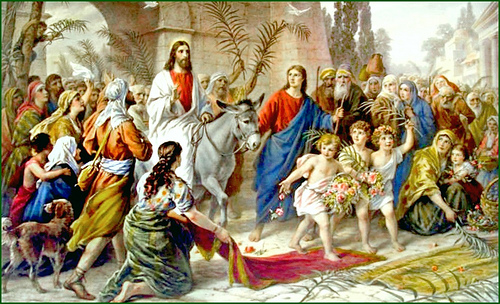 A római katolikus egyház szertartásai
·                Nagycsütörtök
   	- Az utolsó vacsora emléknapja, az 	Eukarisztia alapításának ünnepe
   	- A székesegyházat kivéve minden 	templomban csak egy mise van. Tilos 	bármilyen más mise!
   	- Délelőtt a székesegyházban krizmaszentelési 	mise van.
            	Az egyházmegyéből minden pap részt vesz.
            	Papi fogadalom megújítása, és az azt követő 	évben használt olajokat és a krizmát 	megszentelik.
                	Háromféle szent olaj van: 1. Keresztelendők 
                                                          2.Betegek kenete
                                                          3.Krizma
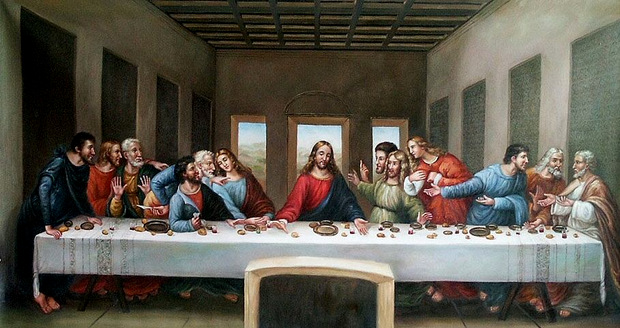 A római katolikus egyház szertartásai
·        Nagypéntek
   	- Nincs mise ezen a napon, igeliturgia van 	áldoztatással.
   	- Piros vagy lila öltözékben végzi a pap a 	szertartást.
   	- A misén János evangéliumából olvassák fel a 	passiót.
   	- Nincs áldás.
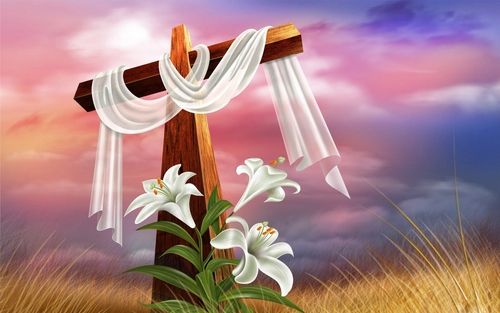 A római katolikus egyház szertartásai
·       ·        Nagyszombat
   	- Napközben semmilyen szertartás nincsen.
   	- A szombat esti misét vasárnap vigiliájának 	nevezik.
   	- A pap fehér öltözékben tartja a szertartást.
   	- Öt részből álló szertartás: 1. Fényliturgia
                                                        2. Igeliturgia
                                                        3. Kereszténységi liturgia
      	                                     4. Eukarisztia liturgiája
                                                        5. Körmenet
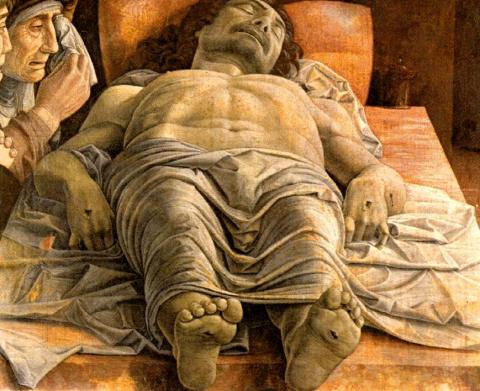 A római katolikus egyház szertartásai
·       ·        Húsvétvasárnap
    	- Délelőtt ünnepi szentmisét tartanak.
    	- Nyolc napon keresztül ünnepeli az egyház a 		húsvétot.
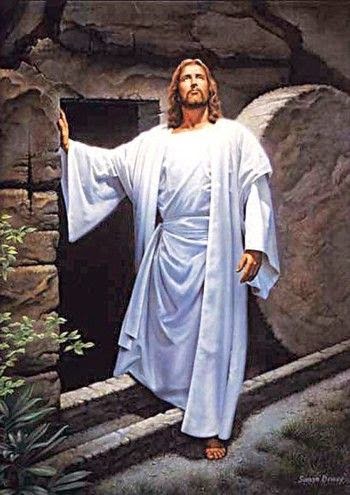 A római katolikus egyház szertartásai
·                Húsvéthétfő
    	- Ez a nap a keresztény egyházban nem kap 	nagy szerepet.
    	- Magyarországon munkaszüneti nap.
    	- Népszokások napja.
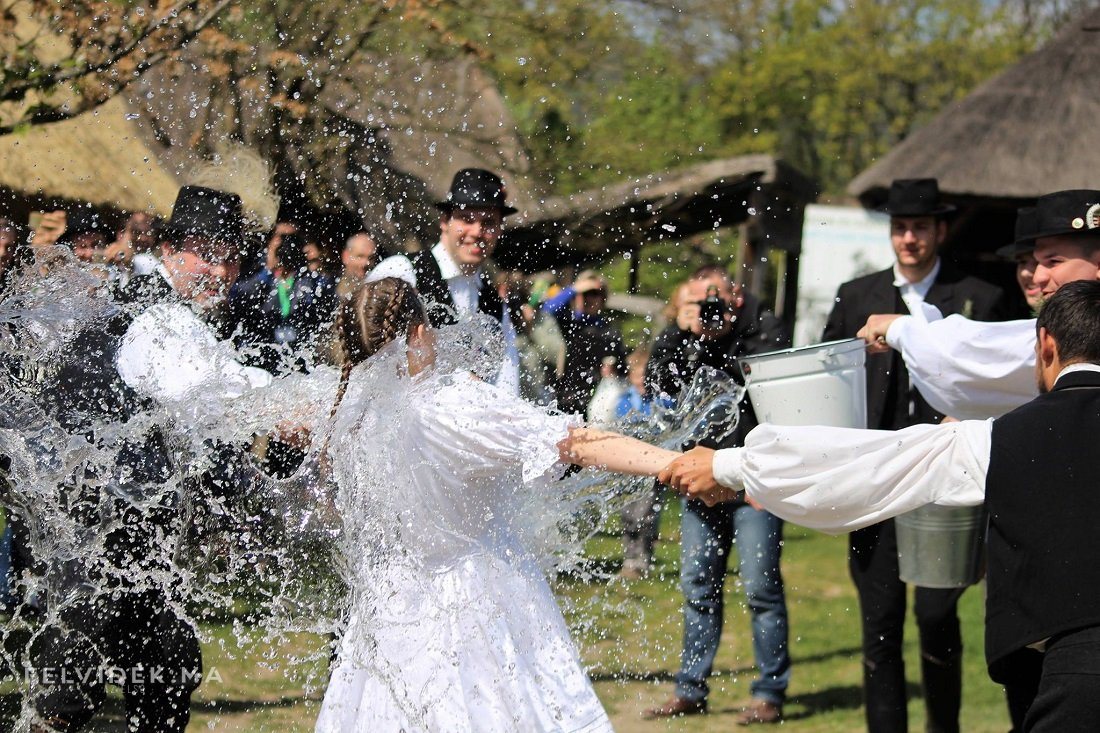 Köszönjük a figyelmet!
Készítette: 
Mikó Rebeka                   Kovács Noémi
Boldizsár Kitti